Guía para la asignación ,habilitación y des habilitación de derechos de usuario en el sistema P3e 2013
En el portal de la UdeG, despliegue el menú Otros sitios y de clic  en SIIAU
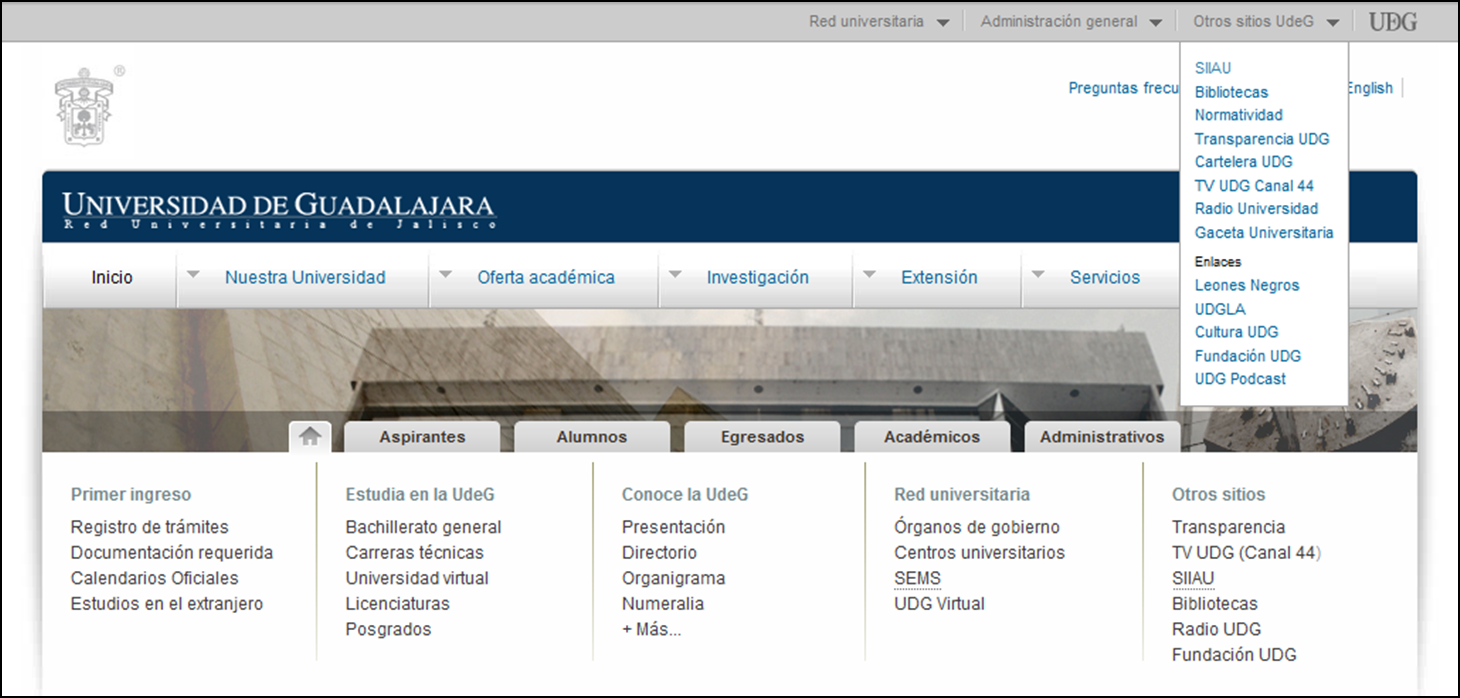 Aparecerá la pantalla de inicio del SIIAU, de clic en las siglas P3E para entrar al sistema P3E.
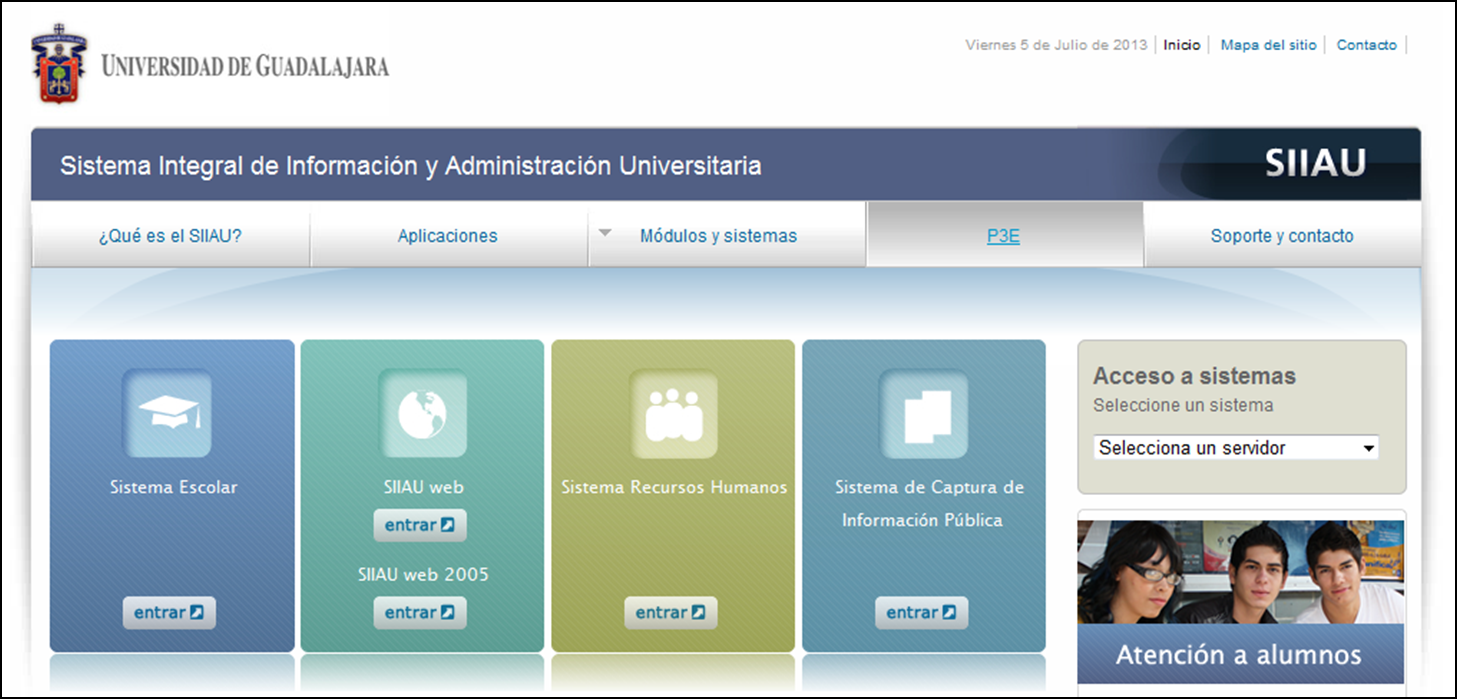 Surgirá la pantalla de Ingreso al Sistema P3E. 
En el campo Usuario teclee su código de trabajador y  en el de  Password  el  NIP  con el que entra al sistema P3e. Enseguida de clic en Aceptar
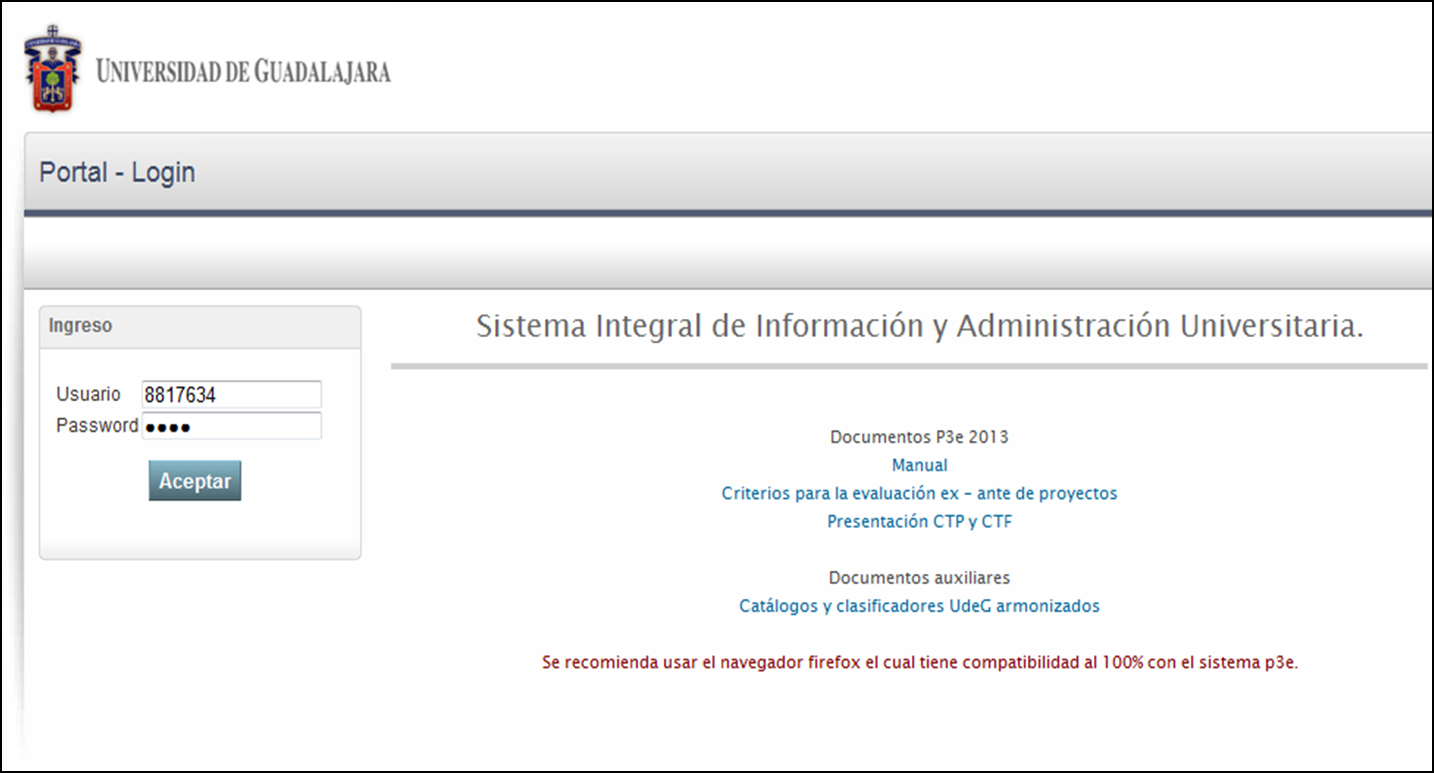 Aparecerá una vista  que le muestra la Entidad de red y/o Ures  a la cual Ud., pertenece
Así como  los Módulos   en los cuales tiene derechos.    Para asignar derechos  o deshabilitarlos seleccione el de Usuarios
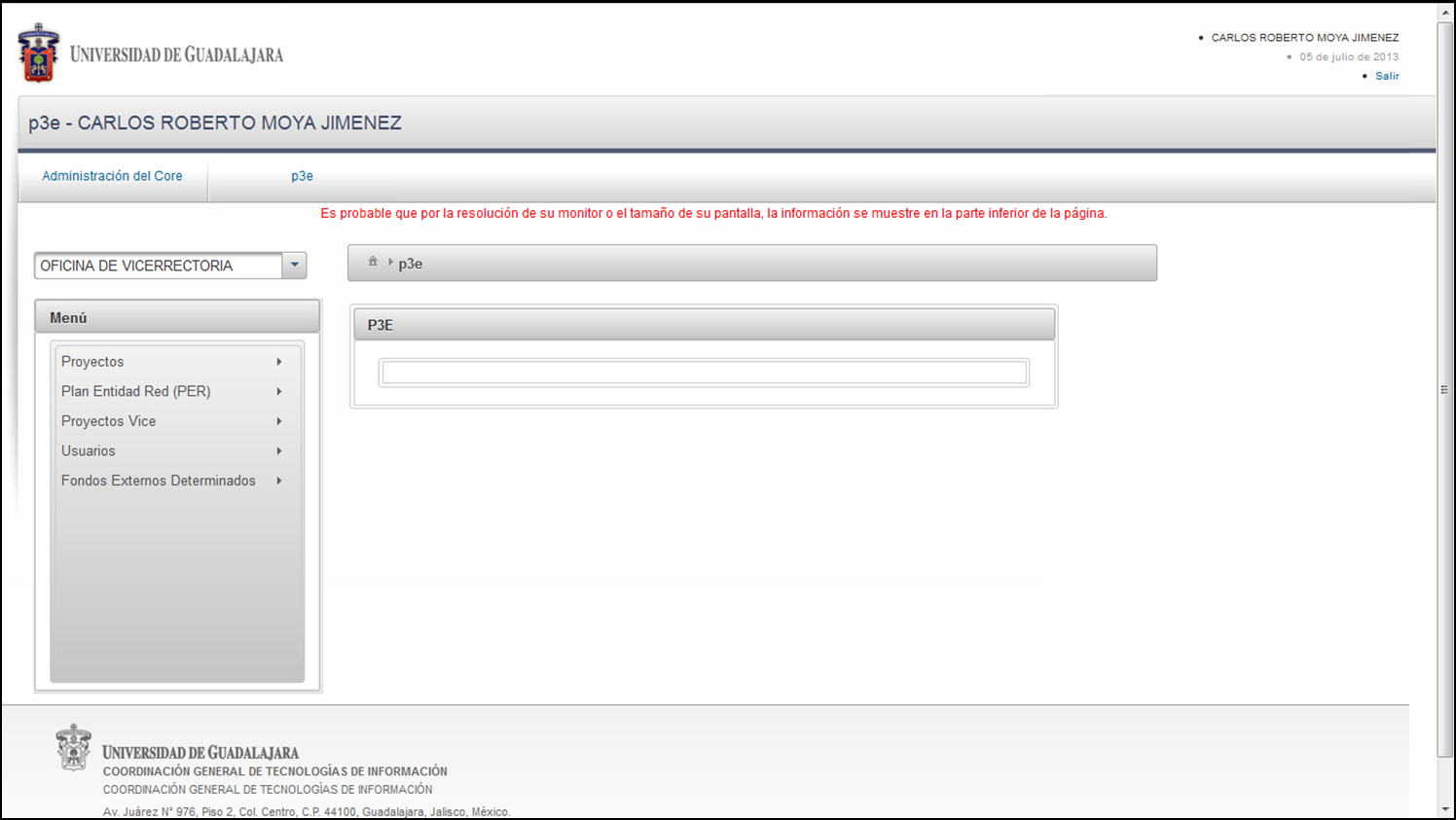 En la vista que surge , de clic sobre Administrar
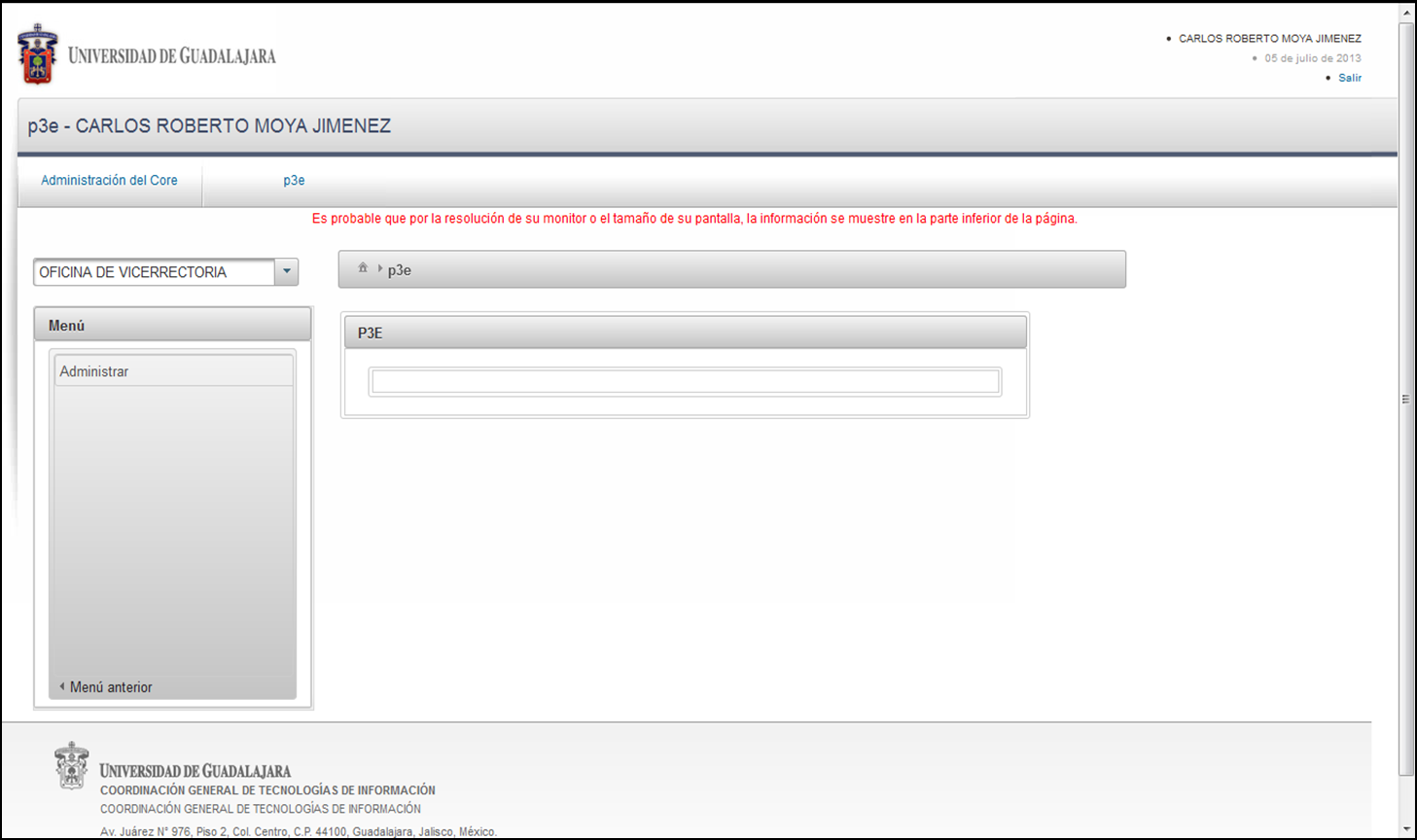 El sistema , muestra  una pantalla mediante la cual Ud. puede Agregar, Eliminar , Habilitar o Deshabilitar derechos (Roles)  a los usuarios. De clic sobre  el icono  que esta a un lado de la opción  Agregar/Eliminar Roles.
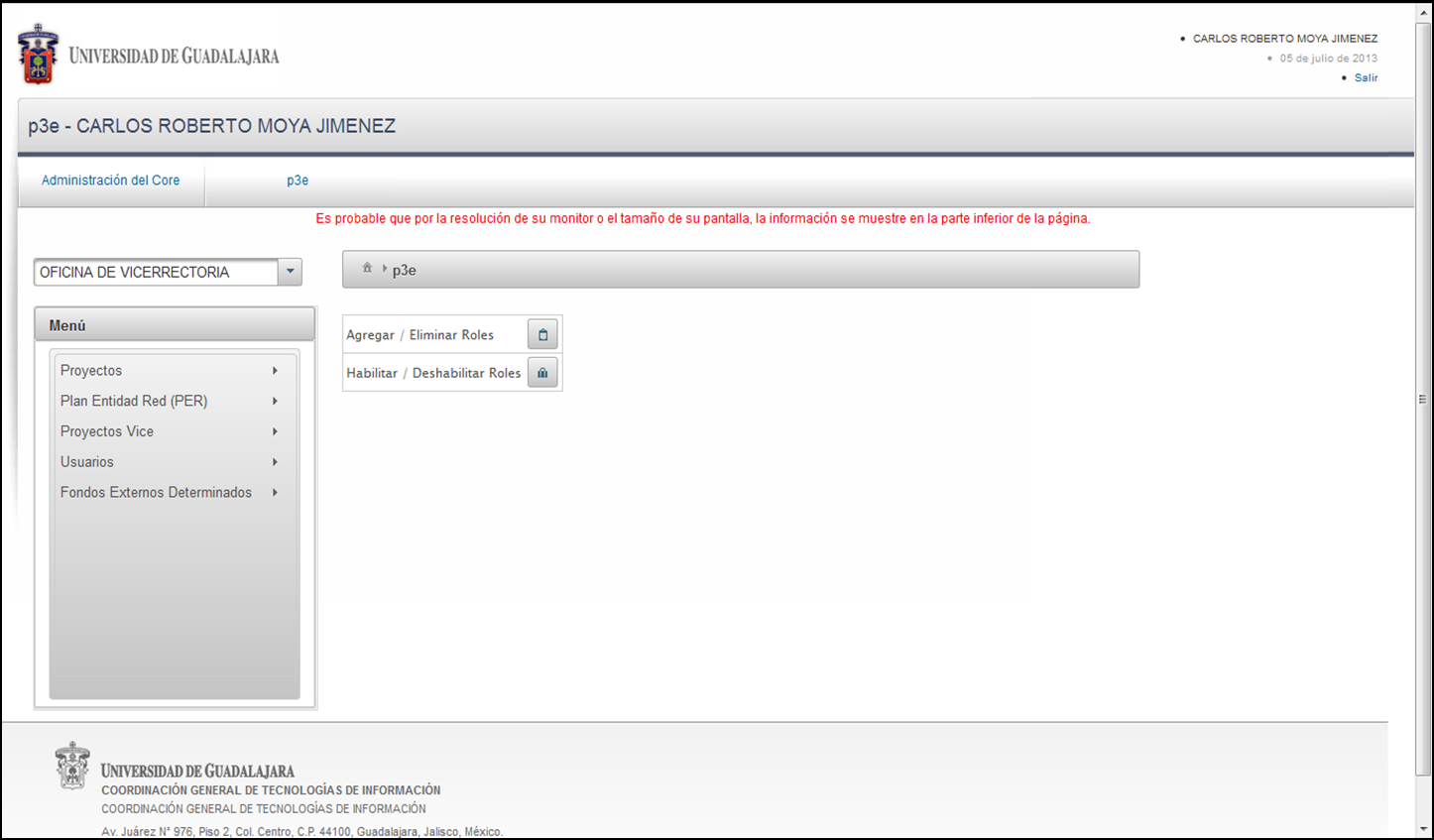 A la pantalla anterior se sobrepondrá  otra ,en esta, tecleé la clave de la Ures  en donde se agregaran o eliminaran derechos .
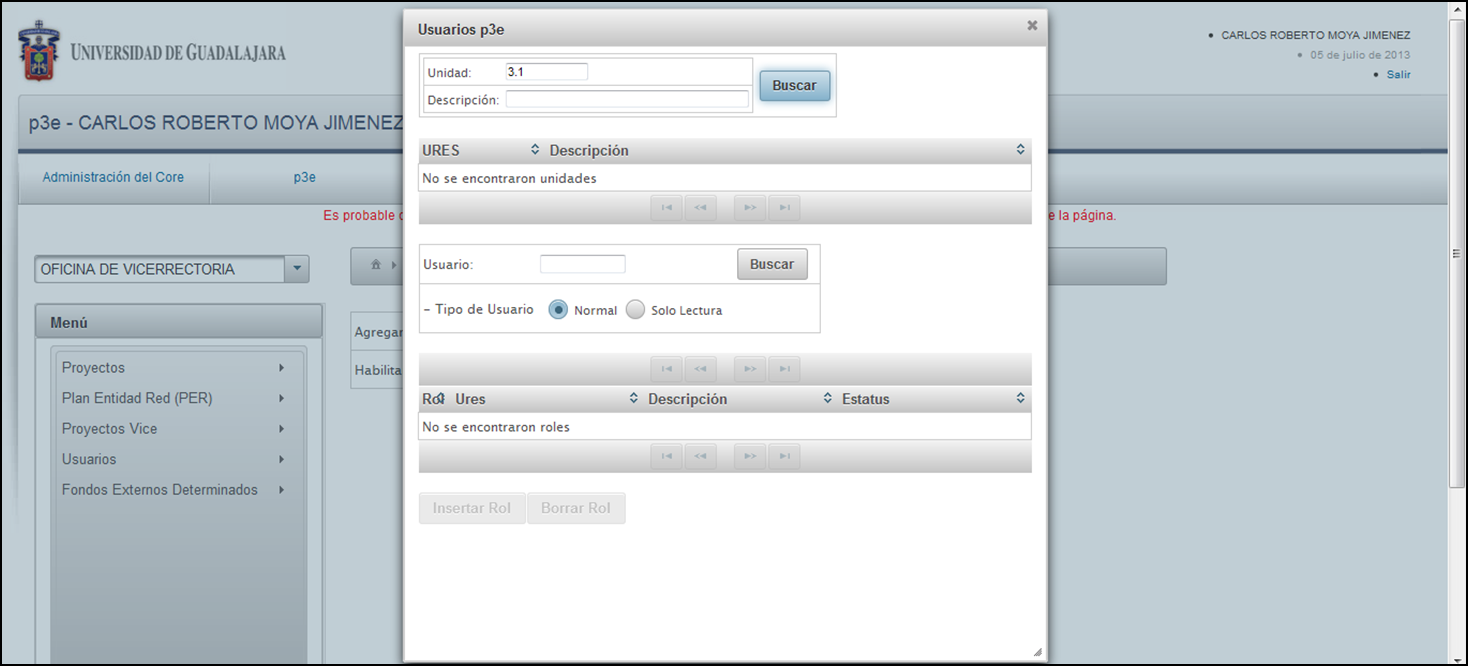 El sistema  le mostrara la Ures cuya clave tecleó y las relacionadas o dependientes de ella , cuando sea el caso.
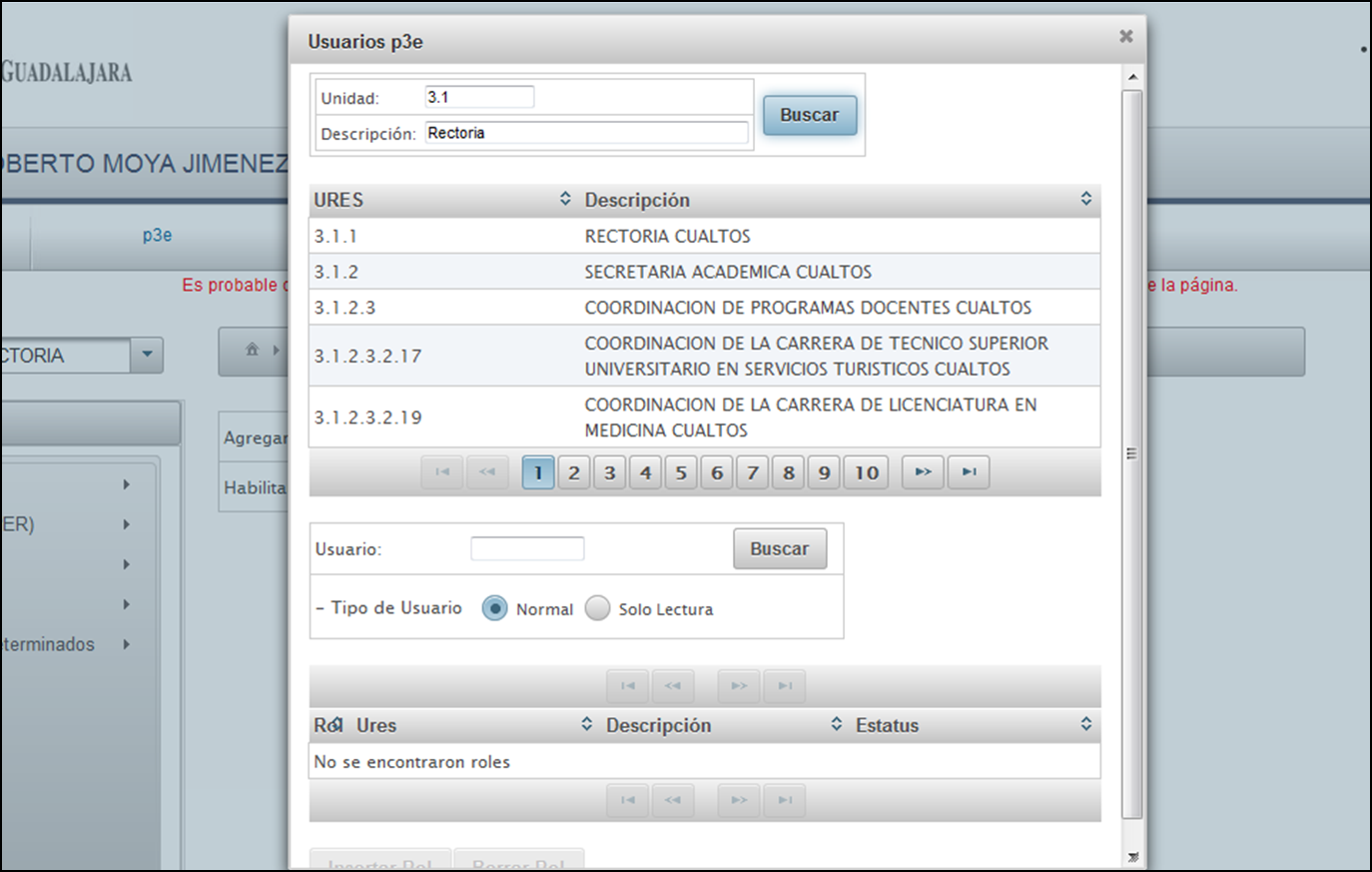 De no conocer la clave de la Ures:
 1)teclee, en mayúsculas  el nombre  de ella dentro del campo Descripción,  
2) de clic en el  botón Buscar . 
3)El sistema le mostrara la Ures  que corresponden al nombre tecleado,
4)asimismo le pedirá que capture la clave de Ures.
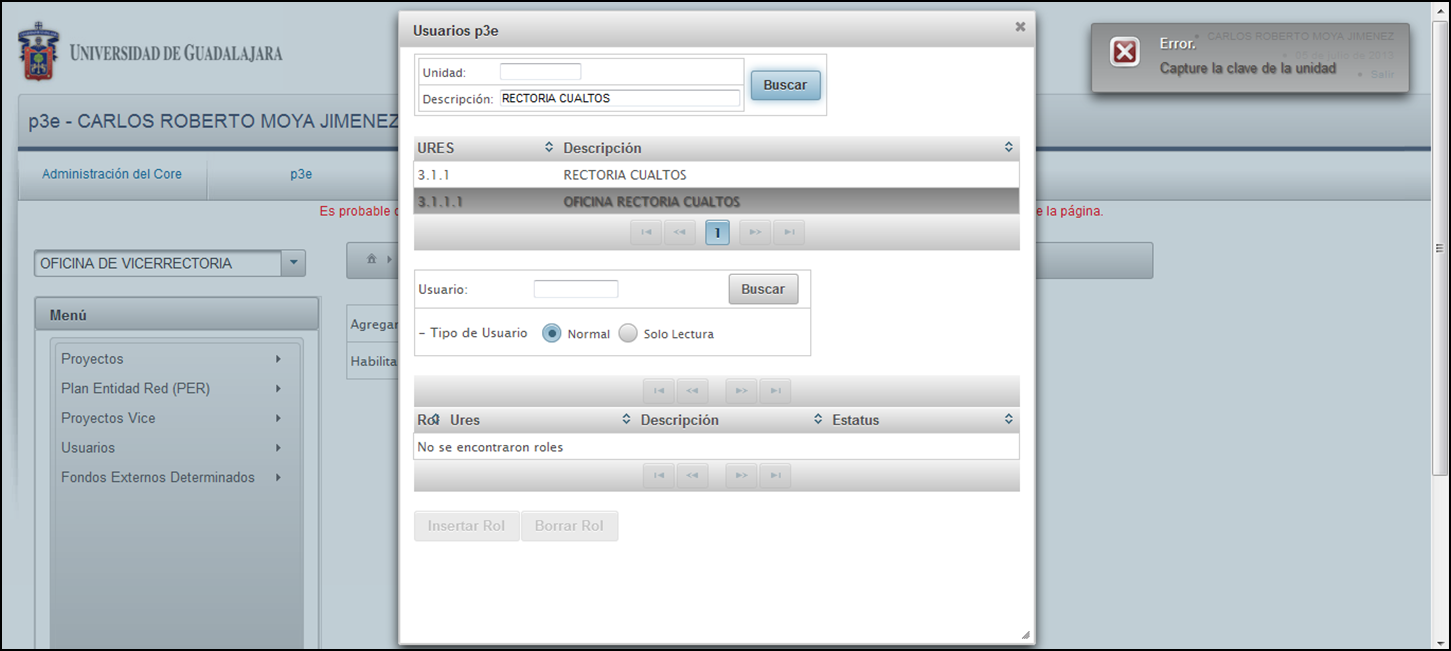 2
4
1
3
5)Tecleé la clave de la Ures, 
 6)selecciónela  de entre las que el sistema le presenta 
 7)El sistema emitirá un mensaje
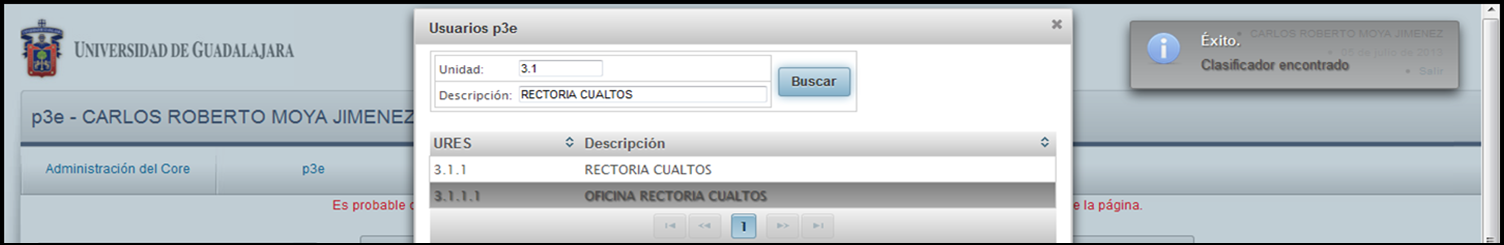 7
3.1.1
5
6
Seleccionada la Ures,
1) tecleé el código del trabajador al que le asignara o inhabilitara roles(derechos)
2) de clic en Buscar
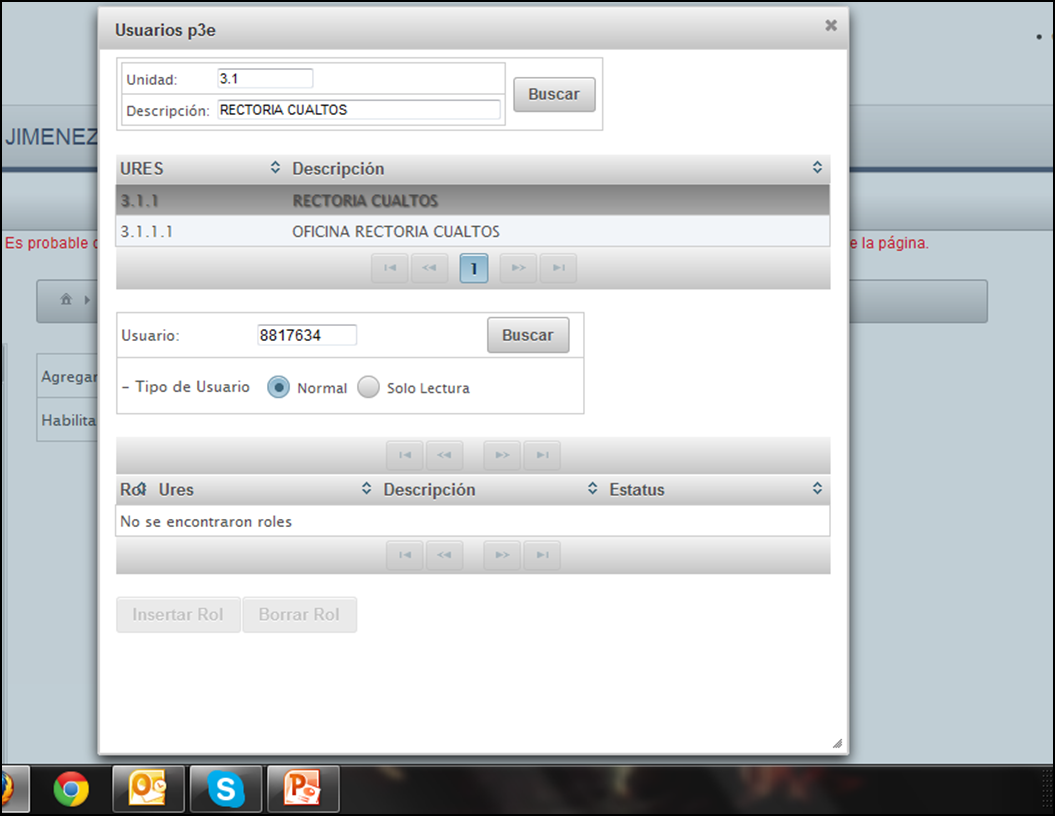 1
2
3)El sistema presentara  un mensaje diciendo que encontró al usuario 
 4) y mostrara el nombre del mismo.
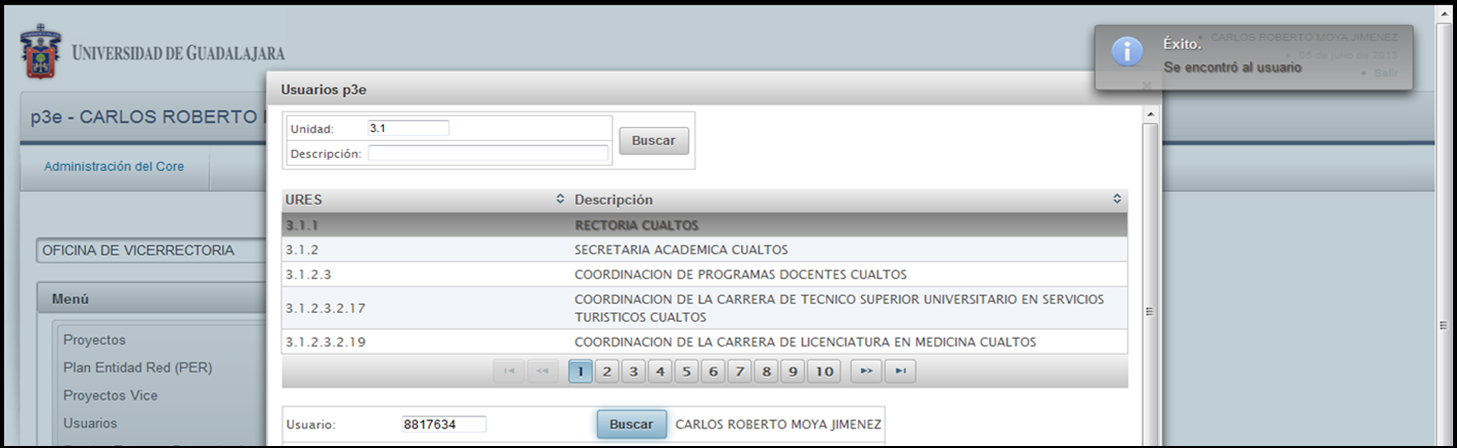 3
4
Enseguida :
1) Elija que tipo de rol le asignara al usuario, Normal ( ver , cargar y editar proyectos) o de Sólo lectura(nada mas puede consultar proyectos);
2)De clic  en Insertar Rol
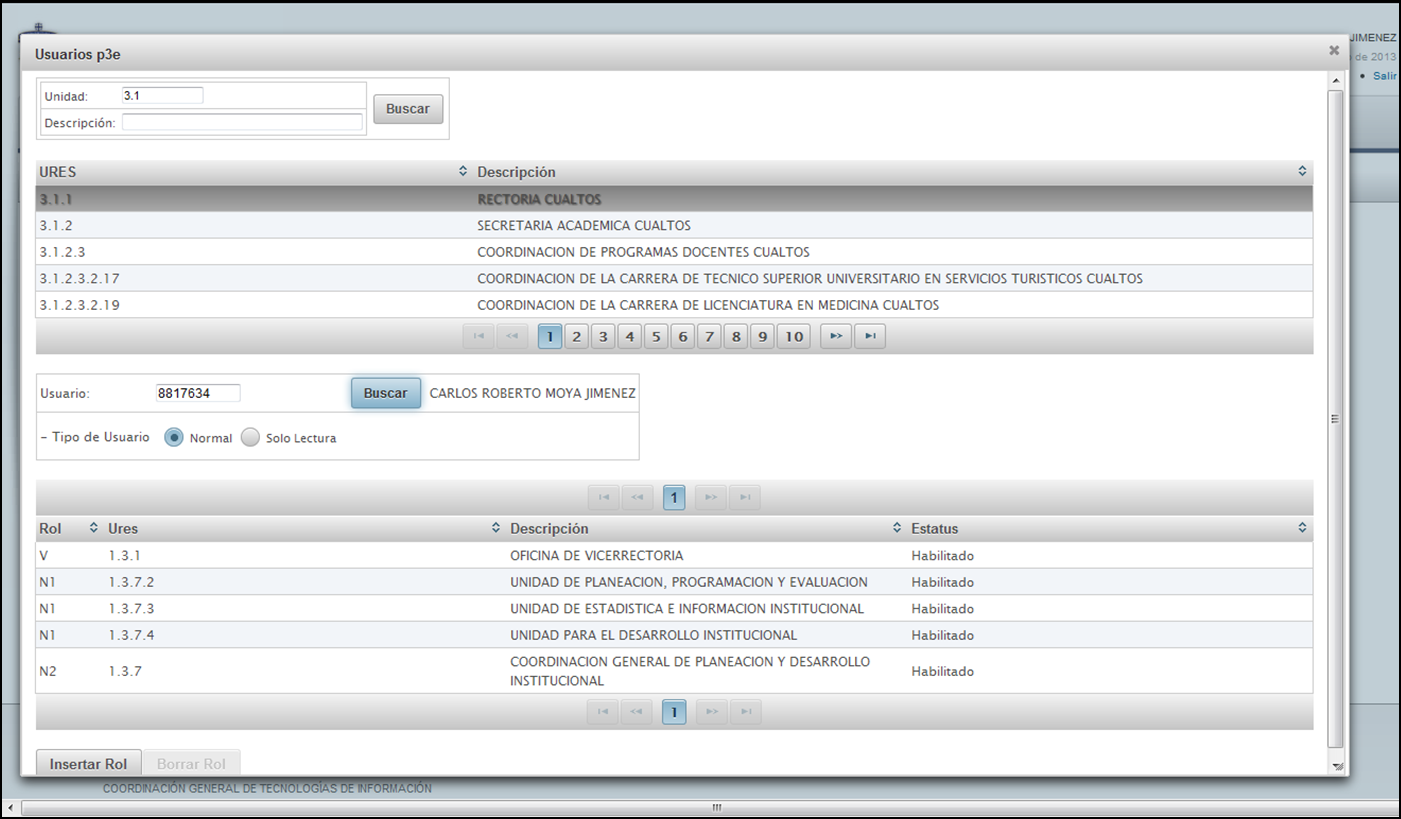 1
2
El sistema emitirá un mensaje  avisándole que se asignaron los derechos(rol)
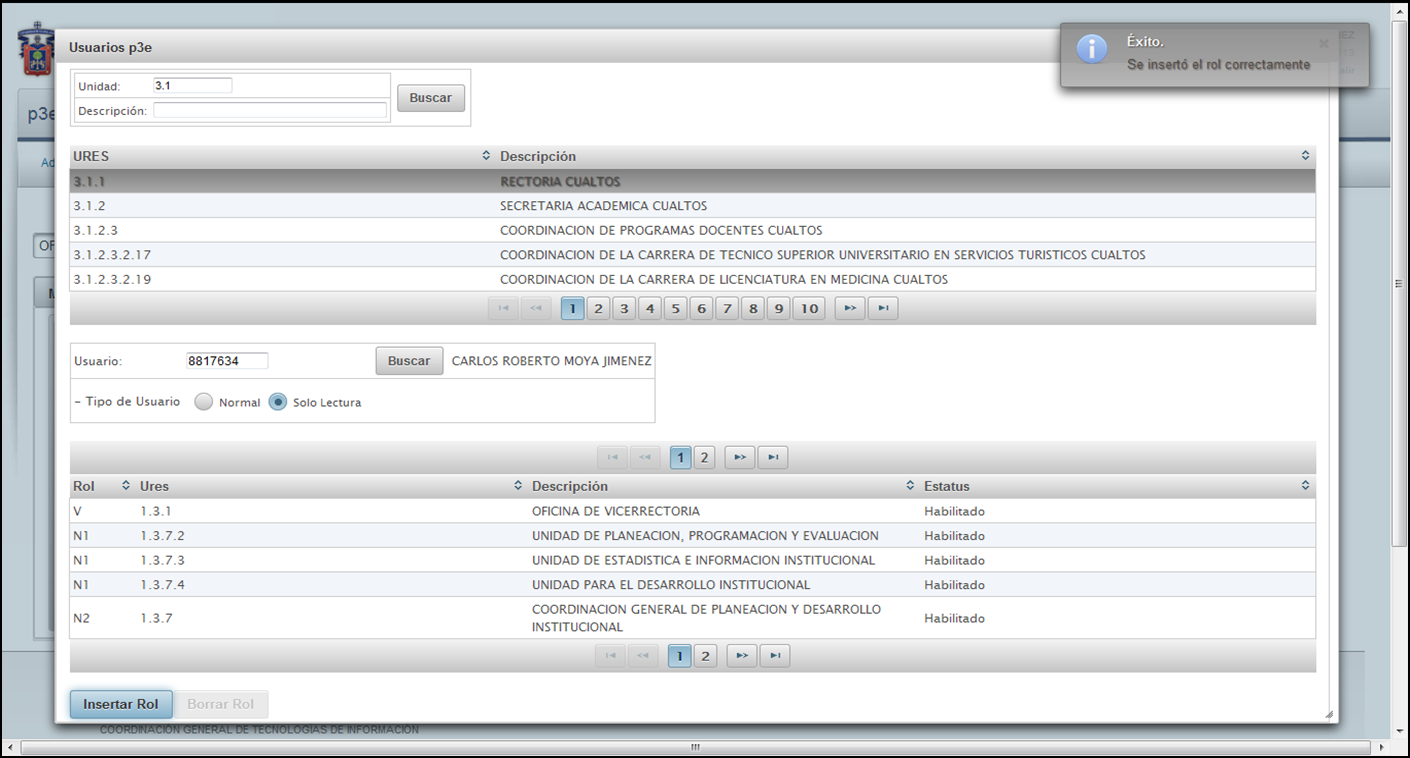 Para borrar roles(derechos ) se siguen las mismas acciones que para insertar, pero en vez de dar clic sobre el campo Insertar  se presiona  el campo  Borrar , el sistema  emitirá un mensaje confirmando que el rol se ha borrado. 
 Cabe señalar que el campo Borrar solo aparece cuando las personas tienen derechos
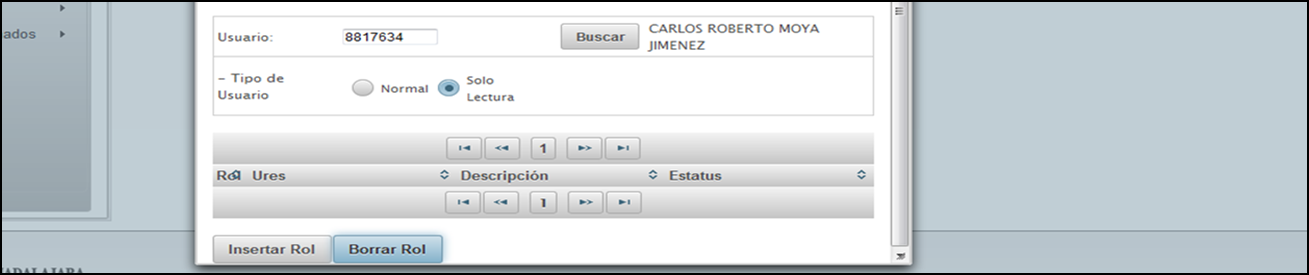 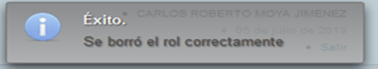 Para Habilitar o Deshabilitar  Roles ,  en la misma pantalla  donde se Agregan o Elimina Roles , seleccione la  opción Habilitar / Deshabilitar dando clic al icono que se encuentra a un lado  de esta.
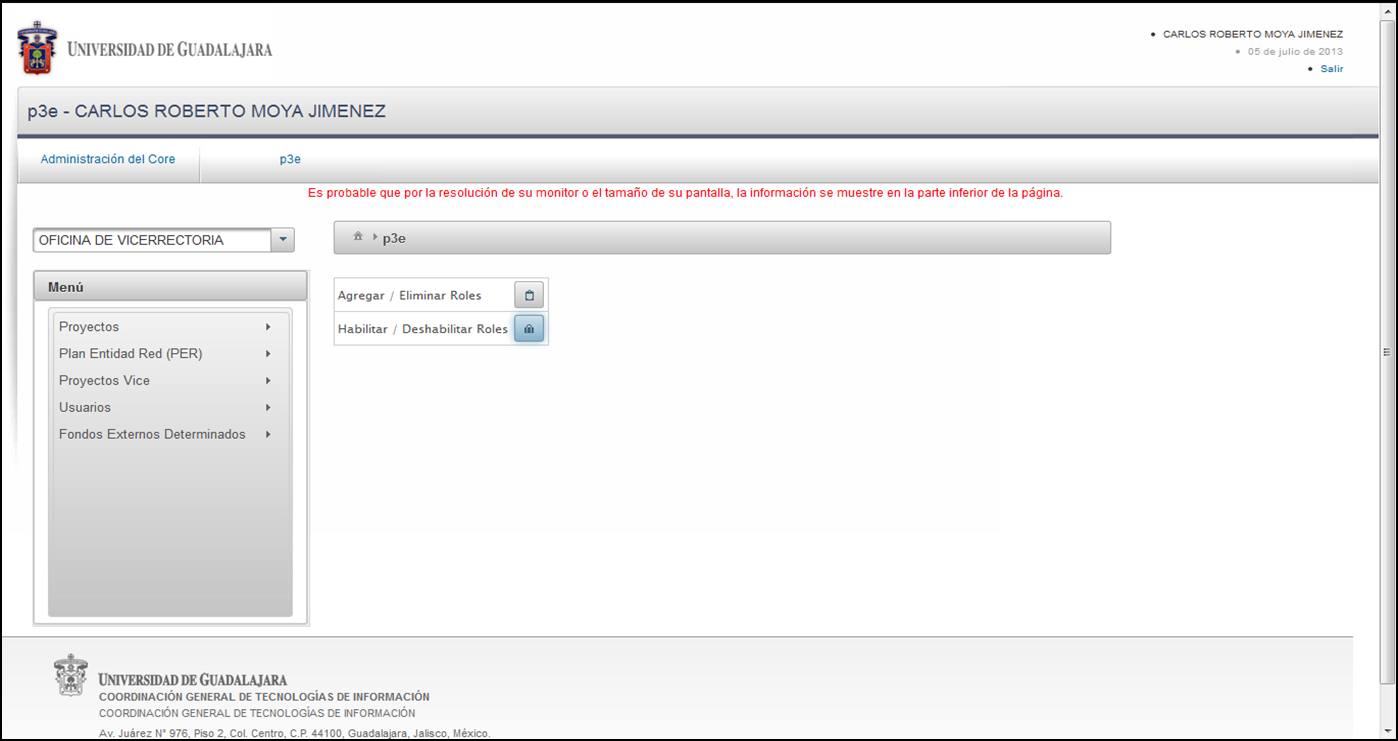 Surgirá  una pantalla mediante la cual podremos localizar la Ures  y al trabajador al que le habilitaremos  o deshabilitaremos los roles
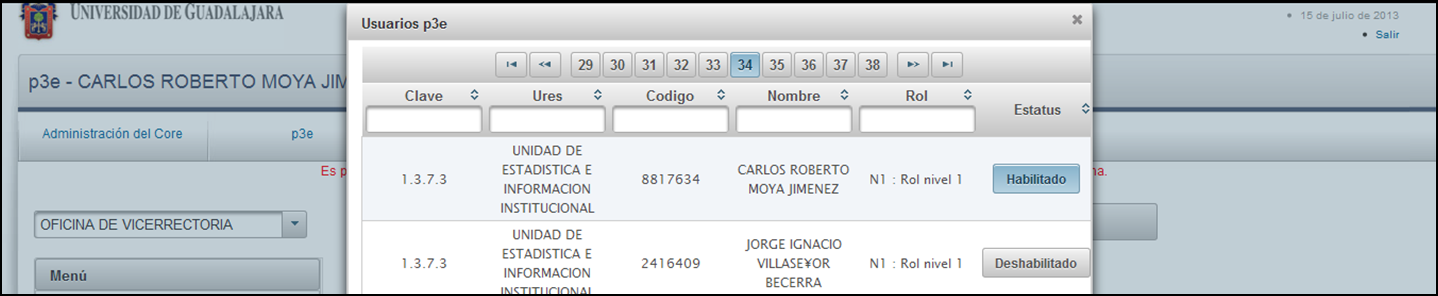 En pantalla  se refinara la localización del usuario ,progresivamente , en la medida en que 1)Pongamos la clave de la Ures , nos mostrara todas las de esa clave;
2)Tecleemos  el nombre de la Ures, nos mostrara todas las que inician son esa clave y contiene ese nombre;
3)Escribir el código del trabajador,
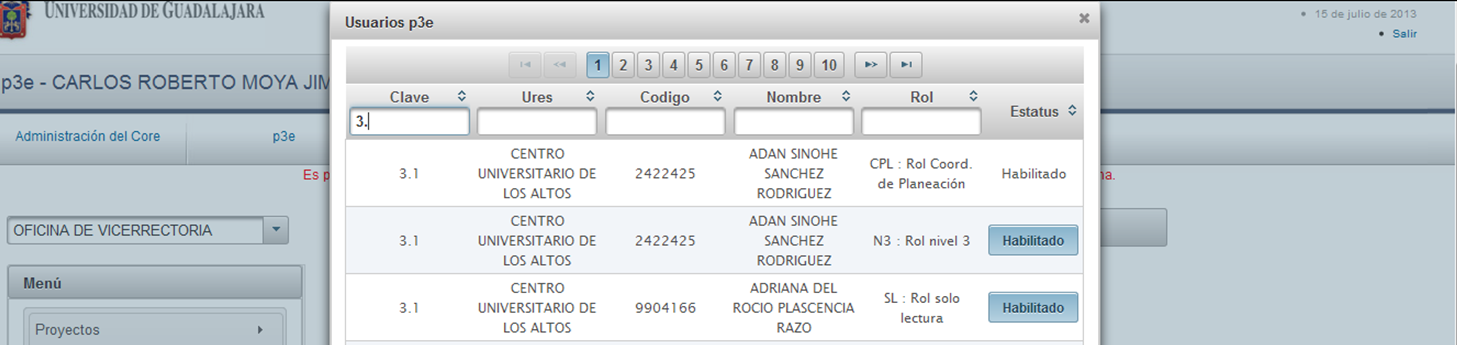 1
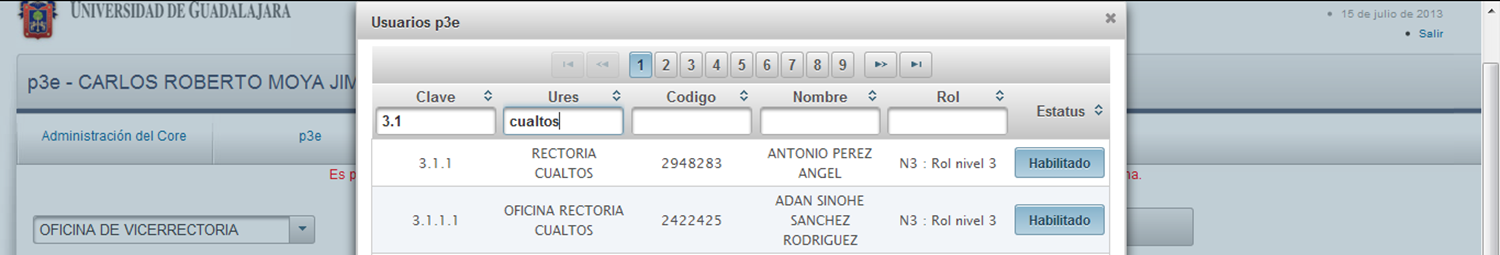 2
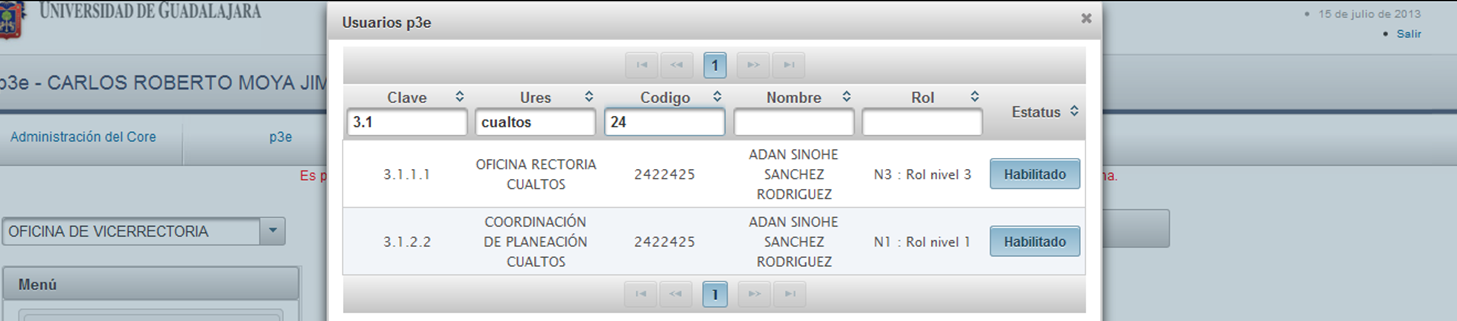 3
Localizado el trabajador para cambiar el estatus de su Rol 
1)hay que  dar clic  sobre el campo Habilitado o Deshabilitado.
2)Dar clic en el campo Guardar Cambios 
3 ) El sistema enviara un mensaje confirmando los cambios
4) Cerrar la pantalla
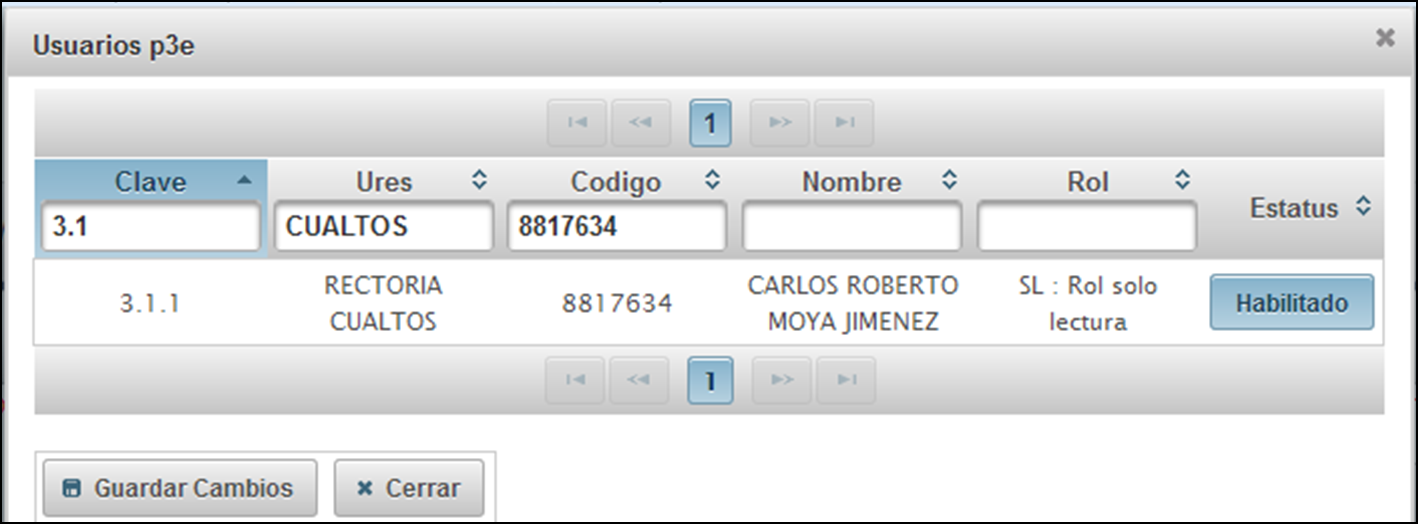 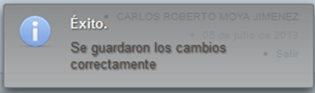 3
1
2
4